How to add Pictures to Windows Movie Maker
You will be using Windows Live Movie Maker to create your presentation.
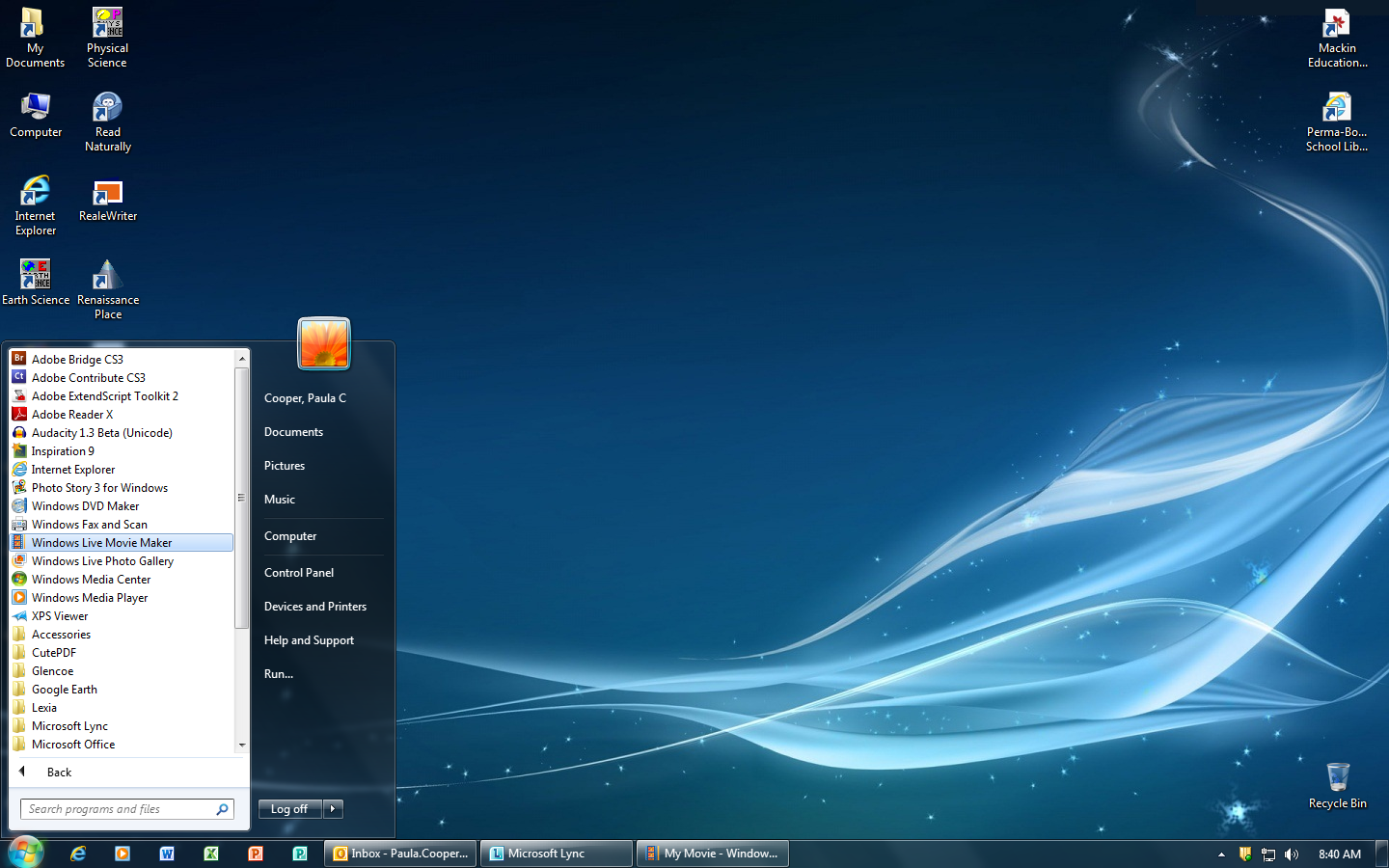 Find Windows Live Movie Maker in the Program List 
Click on it
2
You should now see this….
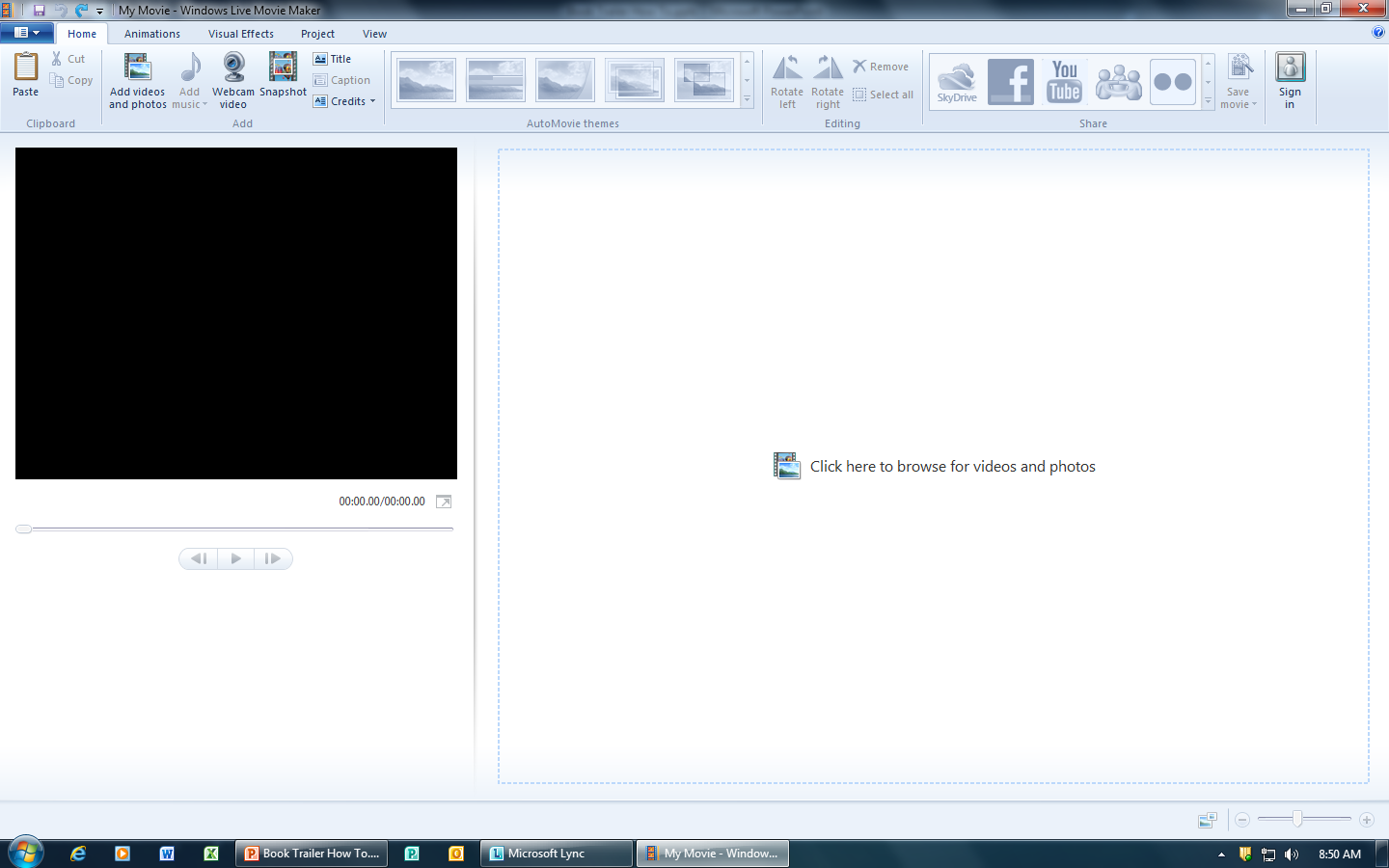 Click to add your pictures
3
Find the “My Pictures” folder on your H:drive. Click open
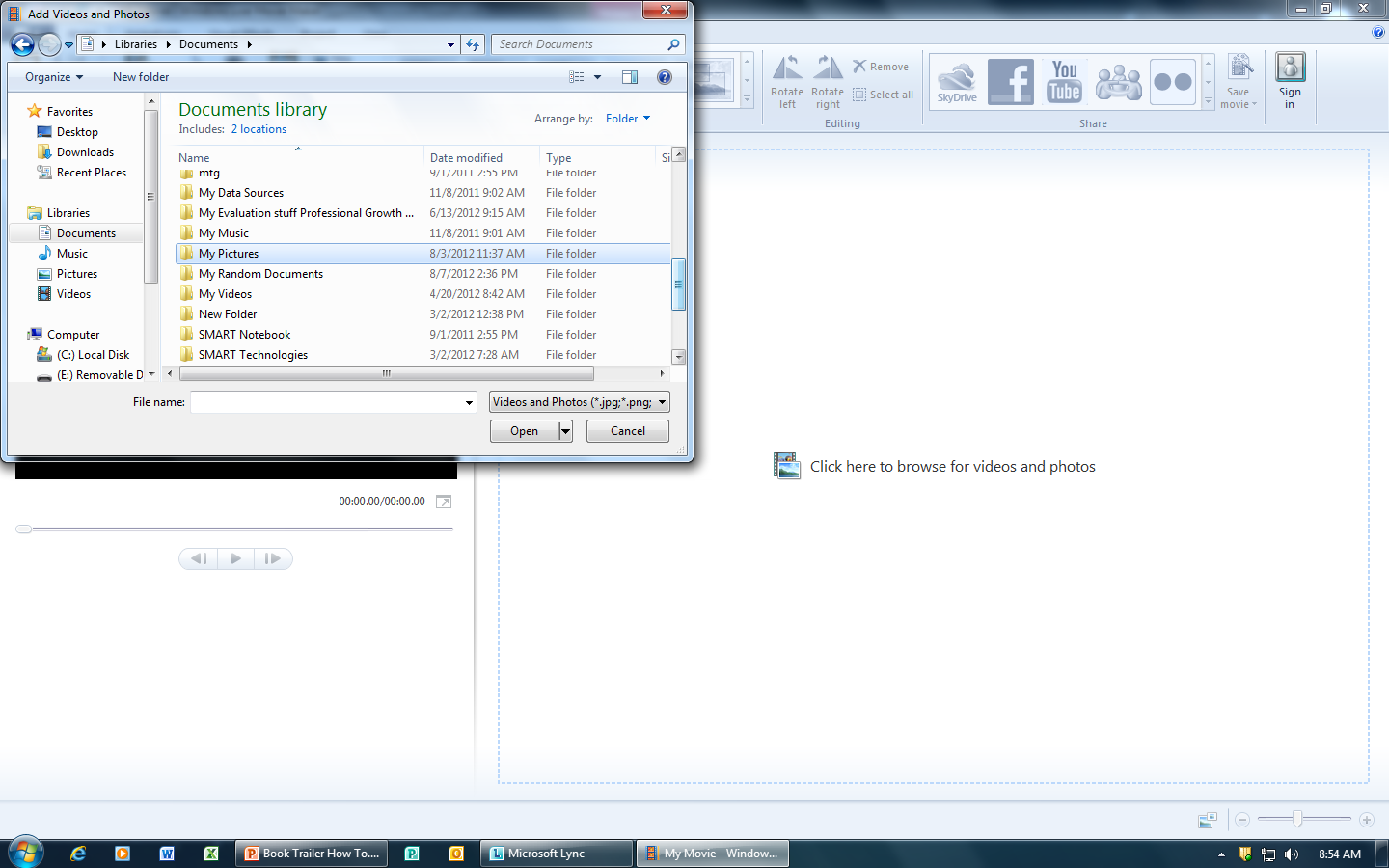 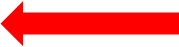 4
Find your “Presentation” folder (Or whatever folder you have saved pictures in)  Click Open
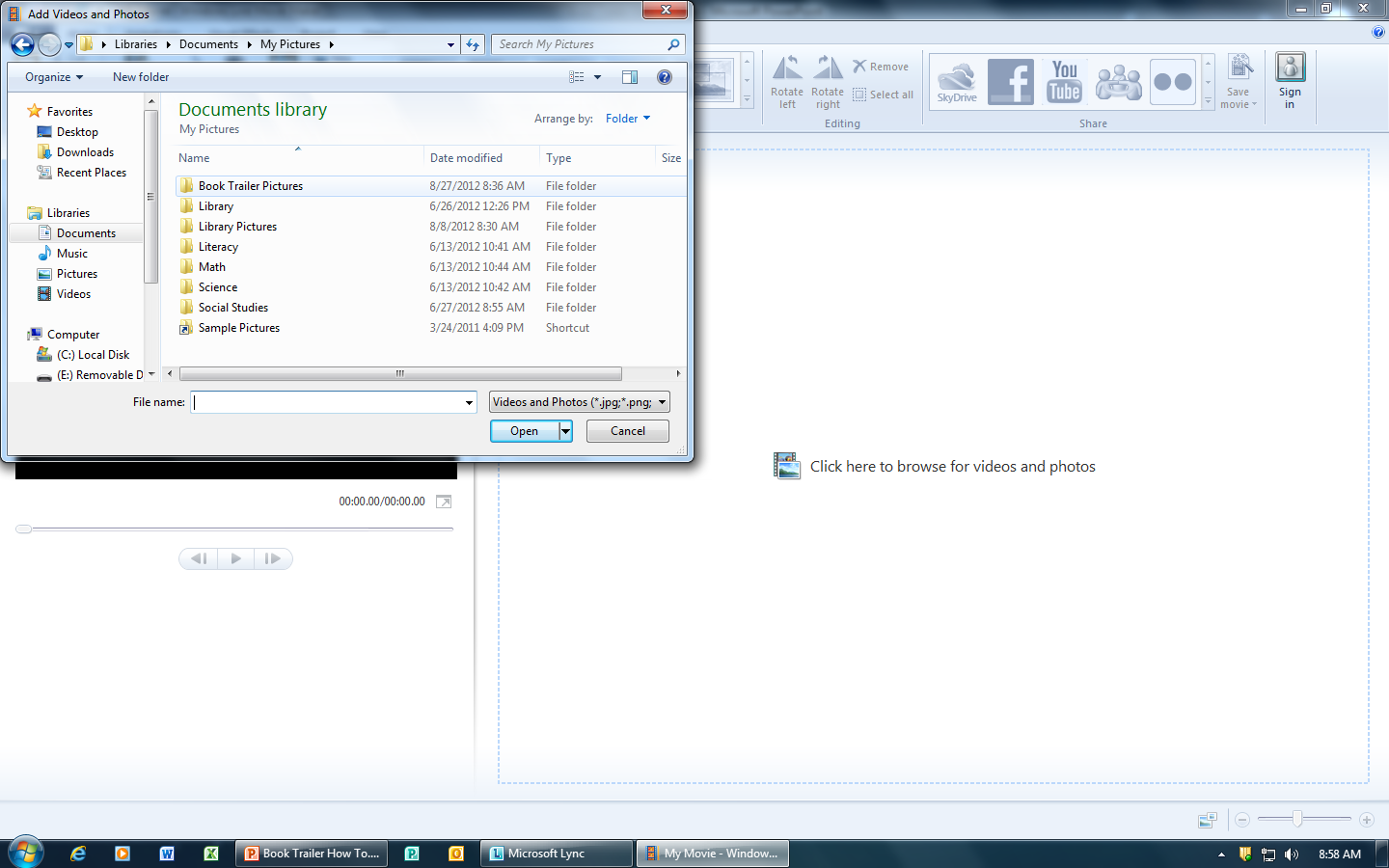 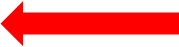 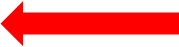 5
Select all of the pictures in your folder by doing the following: “Highlight” the first one by clicking on itHold down the “shift” key while you press “Enter”
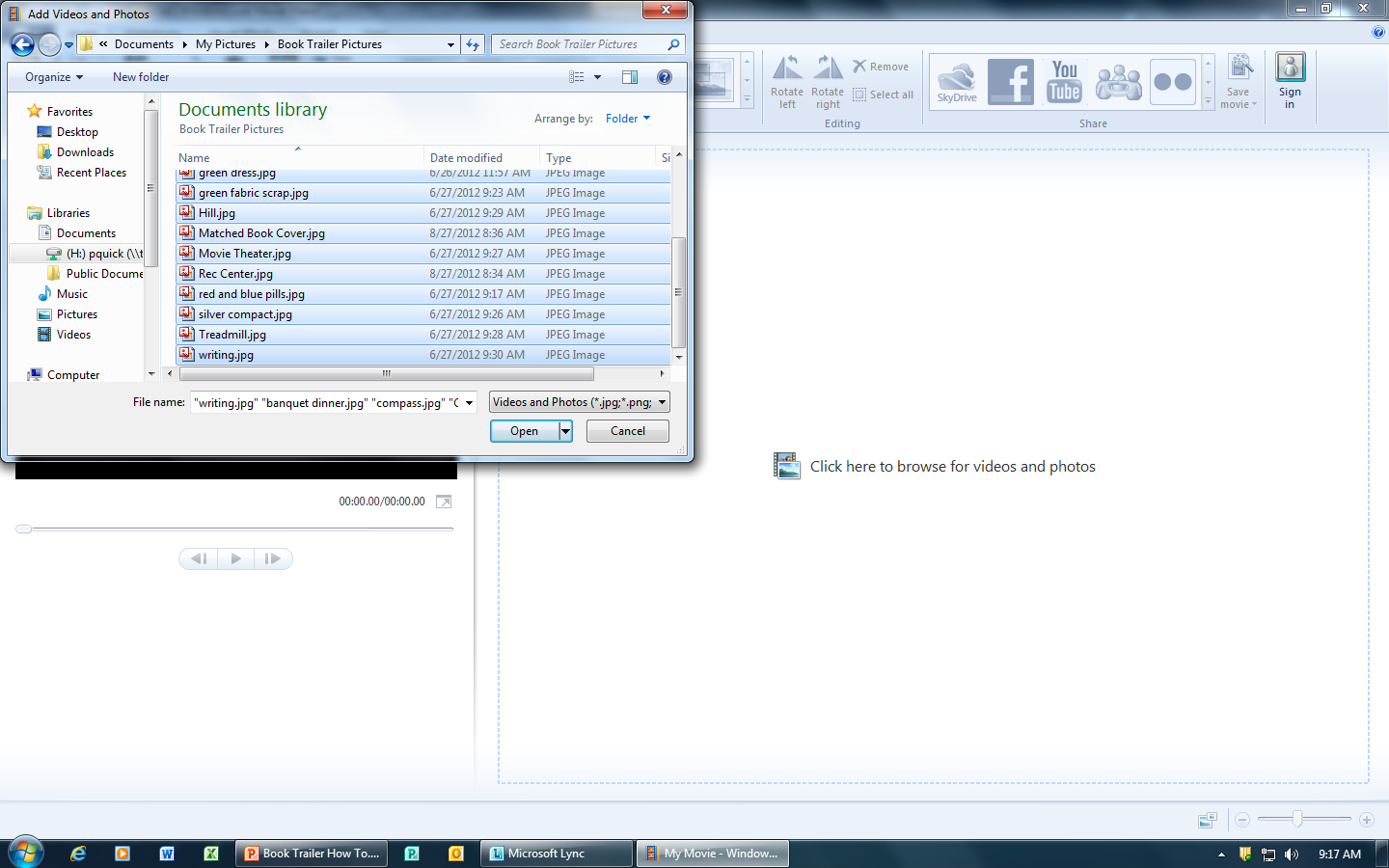 Once you have selected all of your pictures click “Open”
6
Your pictures should now be “loaded” into the Movie Maker Program
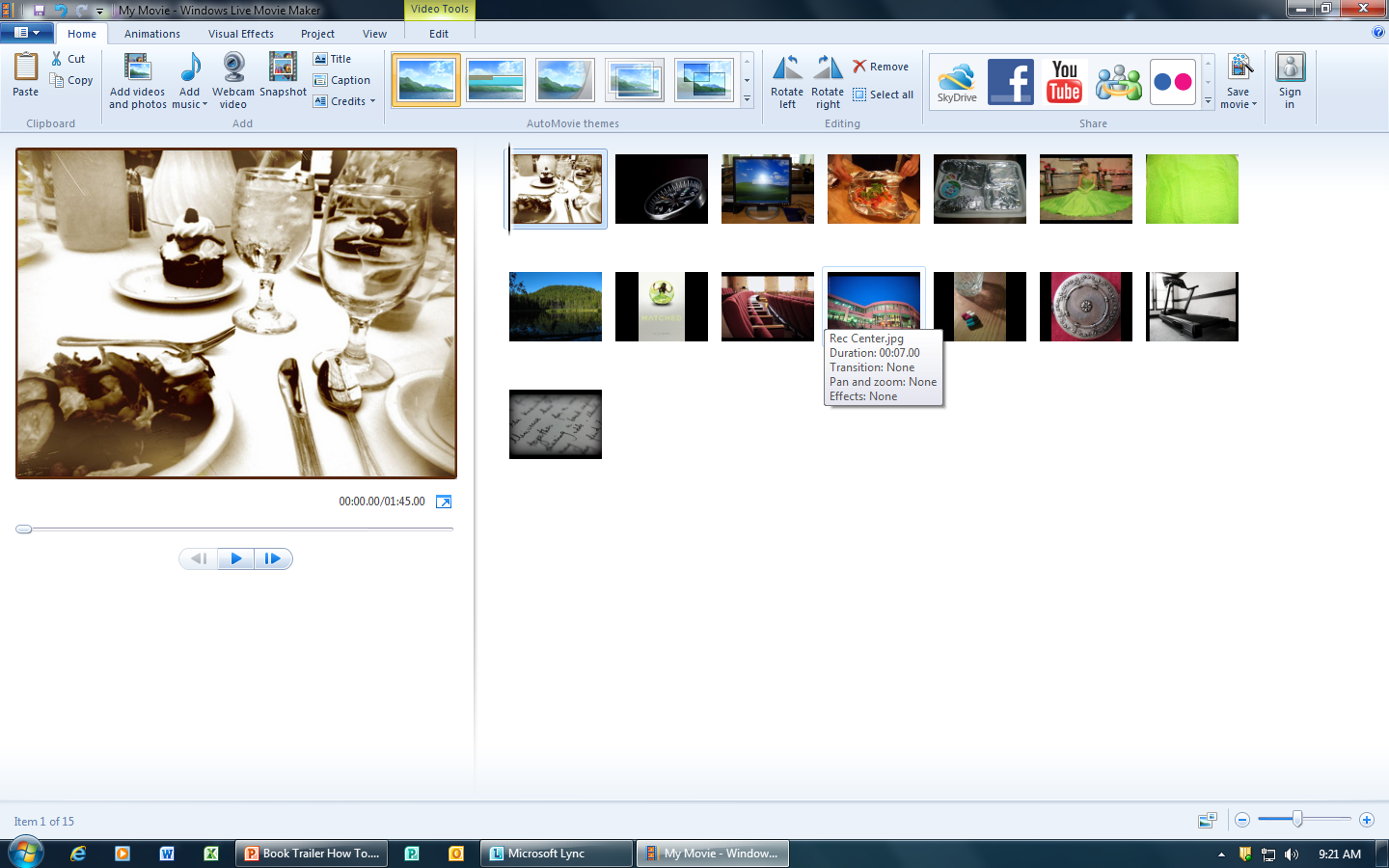 7
You may change the order of your pictures by clicking on a picture, holding the mouse down and “dragging” it to where you want it
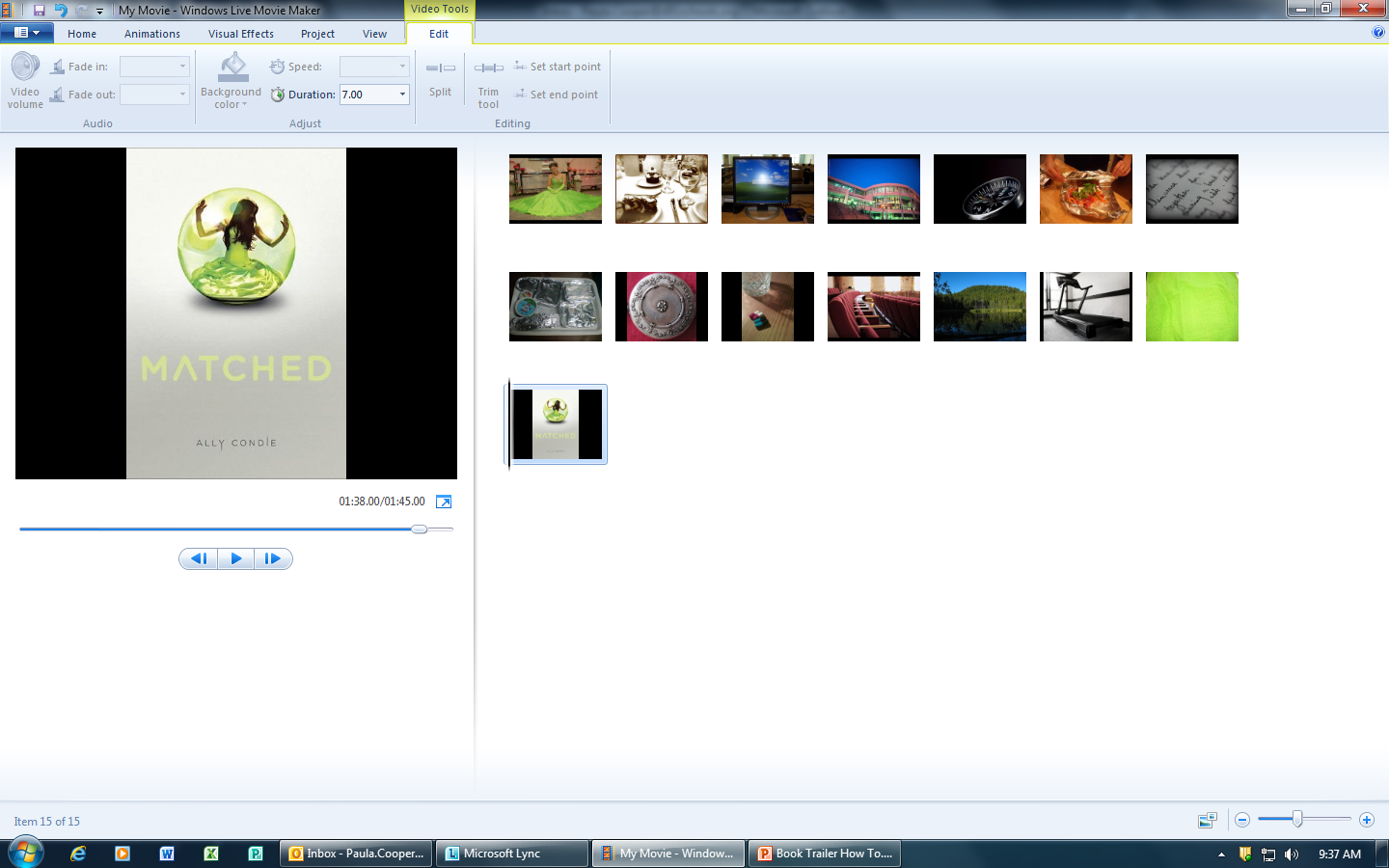 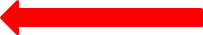 8
Adding Text
9
Highlight the frame you want to add text to.Click on the “Caption” button (Found under the home tab)
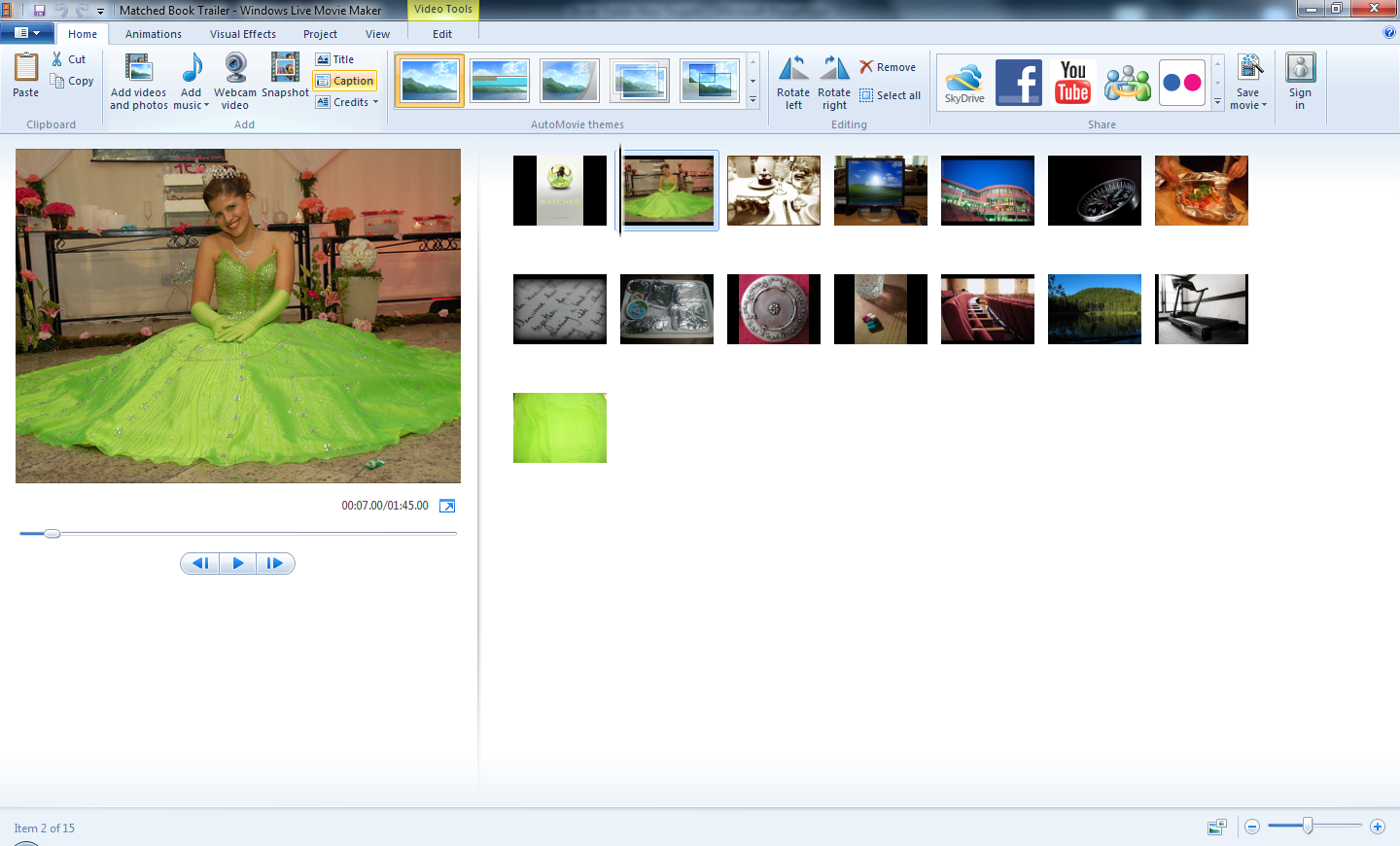 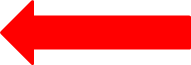 10
You should now see a text box. Type you text in this box. You may format it to the font, size and color you choose as long as it is “readable”.
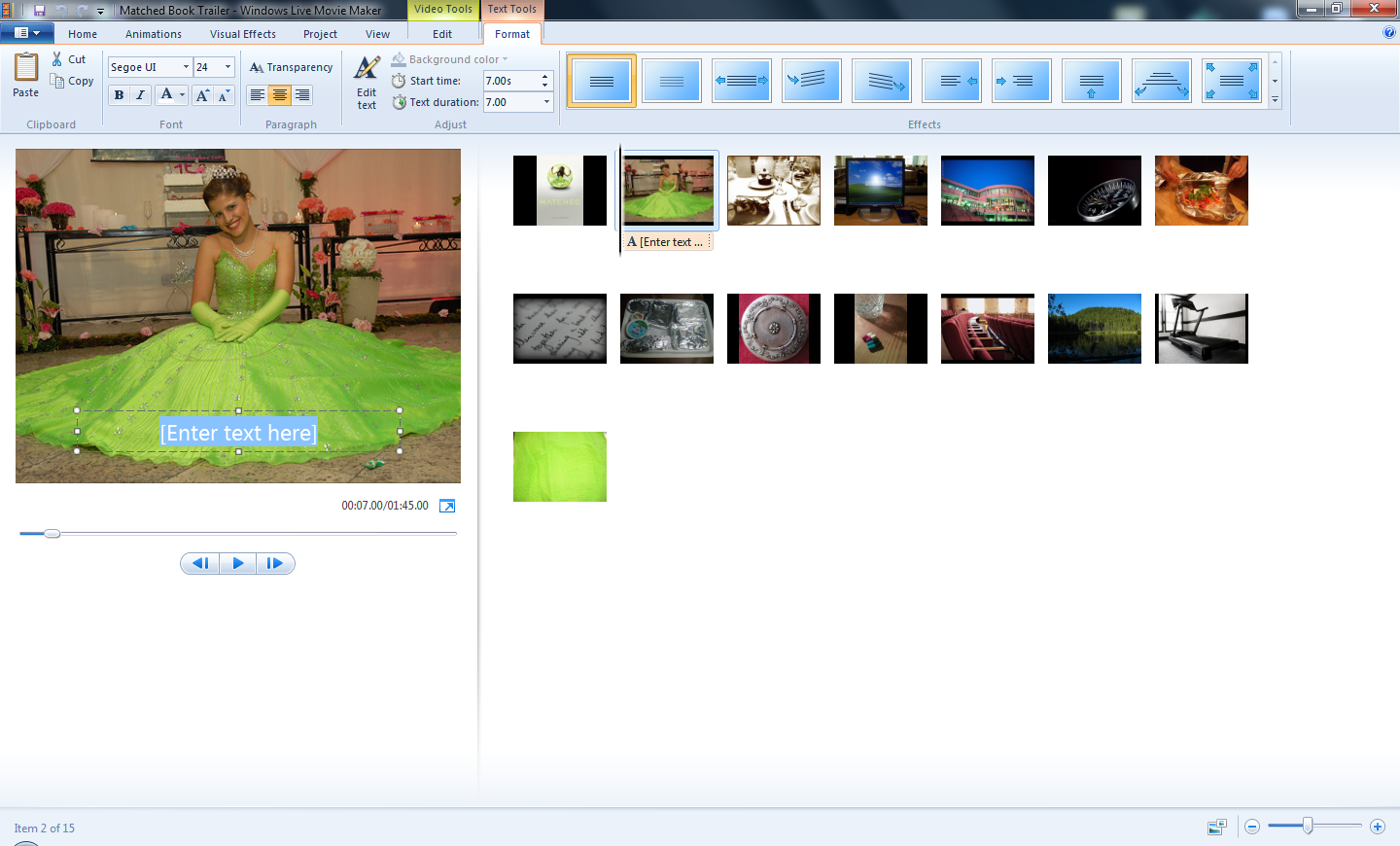 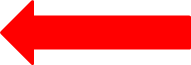 11